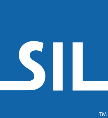 S
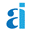 O
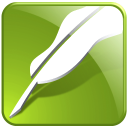 F
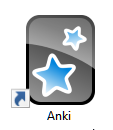 T
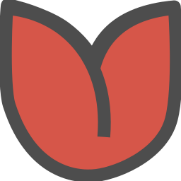 W
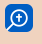 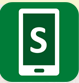 T
O
H
S
P
A
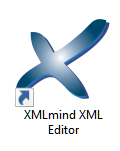 N
S
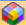 R
Part 2
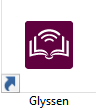 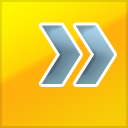 E
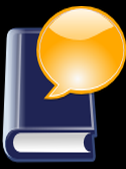 LTCT 2017
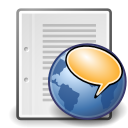 [Speaker Notes: Kent says I can do anything – 30 minutes = 6 x 5 minutes
56 software packages (some duplicates on 26 slides)
Choose some to focus on then give an overview of some of the others.]
Overview
Adapt It 6.8.2 (Paratext 8)
Anki 
Logos

SayMore
HearThis/Glyssen
Pathway
Meld
Greenshot
XlingPaper
Copy from mobilelite
Adapt It
Anki
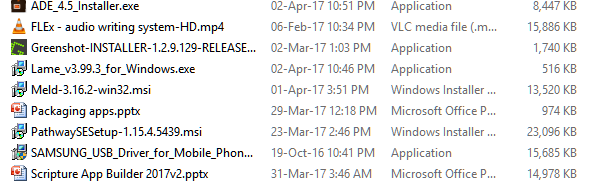 Adapt It
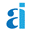 Adapt It 6.8.1 (December 2016)
Bug fixes
Compatible with Paratext 8
Doesn’t work when both Paratext 7 and Paratext 8 installed
In response to my bug report they are now working on 6.8.2
Let’s test the new installer
Install Adapt It
Install Git using the downloaded file (not the Internet)
Adapt_It_WX_6_8_2_Unicode (6).exe
Git-2.12.0-64-bit.exe
rdwrtp7.exe.config (copy to program files (x86)\Paratext 8
Write-up any bugs!

https://adapt-it.org/
T
R
U
O
Y
R
N
Adapt It data files
Paratext projects files
Restore the 2 Paratext 7 projects
Copy the Adapt It project to
…\Documents\Adapt It Unicode Work
Launch Paratext, open the project
Write-up any bugs
What is the administrator’s password?
CORRECT!It isn’t meant to be hard for geeks!
INCORRECTEThat’s for the French  equivalent TW.
?
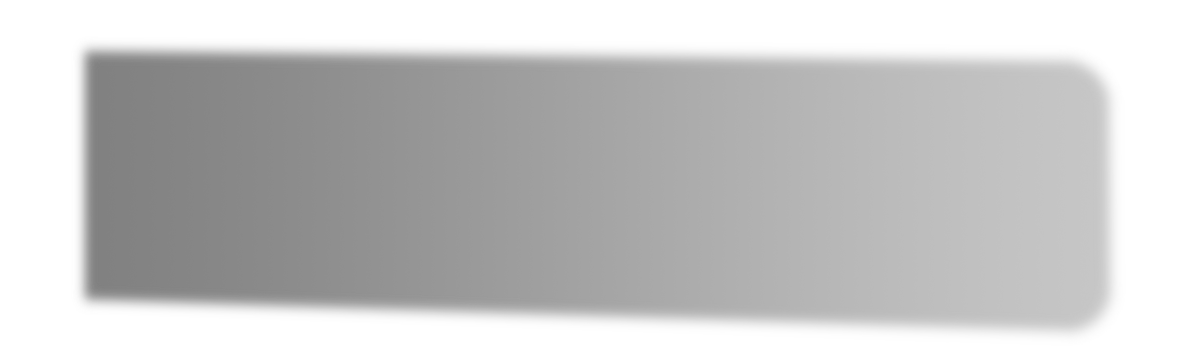 Admin
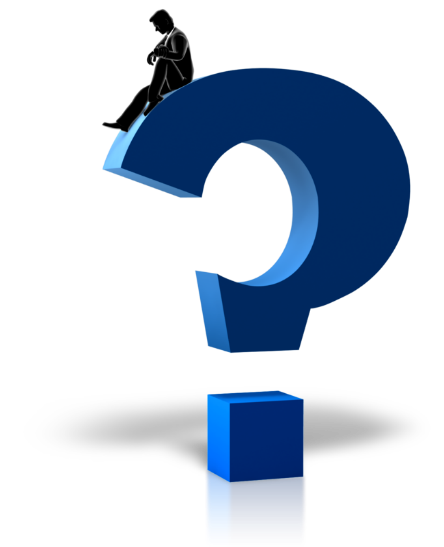 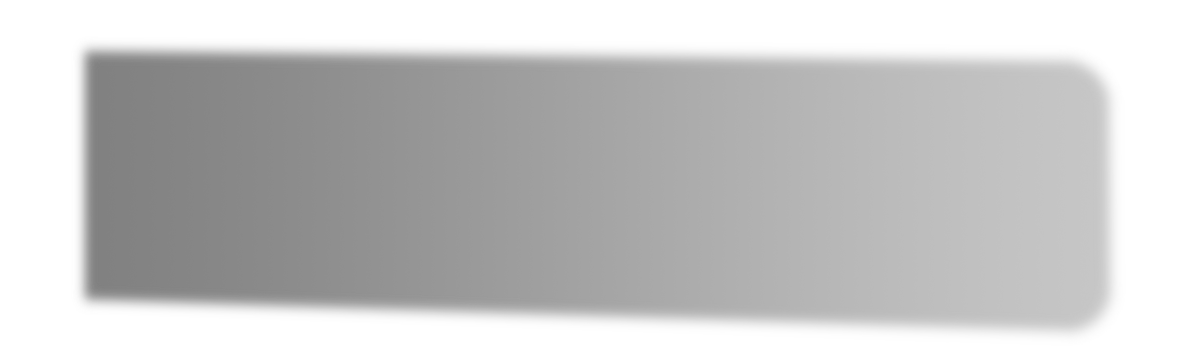 LPDT
[Speaker Notes: We are using 7.5 and are waiting for the next version. What will it be?]
Logos
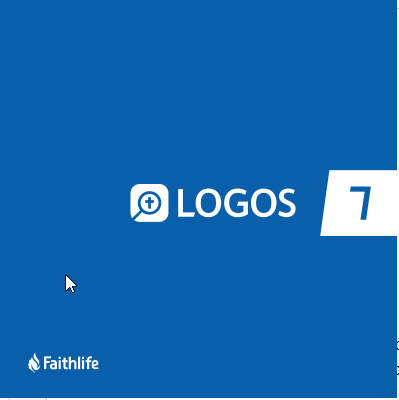 New Version 7 
Purchase for $0
Logos
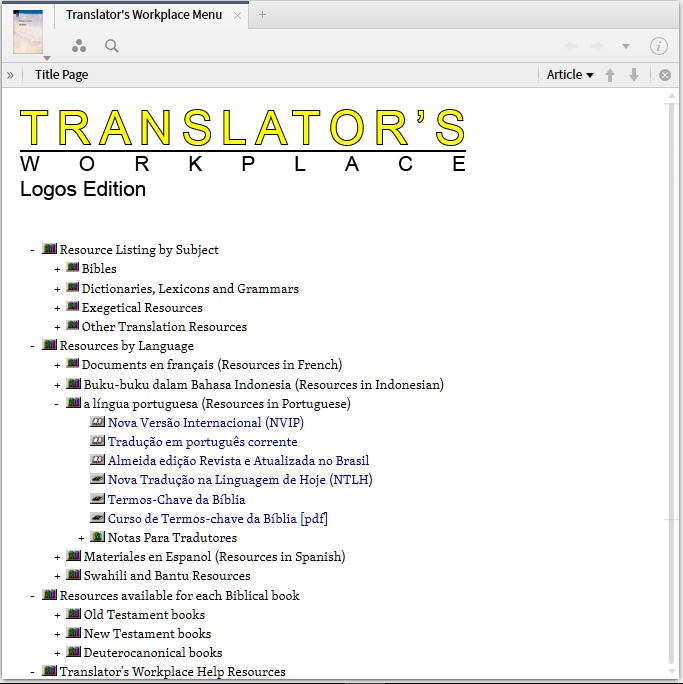 Updates
Major update (1GB!)
Scan USB resources folder
Translator’s Workplace Menu
Logos tutorial
Great Logos tutorial - Jonah
LT271 Study the Bible with Logos: Jonah 1
30 lessons (videos from the Internet)
Learn Logos but suggests extra resources
How much do you pay for Logos 7 upgrade?
CORRECT!It is a free upgrade but you buy it from the store.
INCORRECTEThat’s for the full version.
?
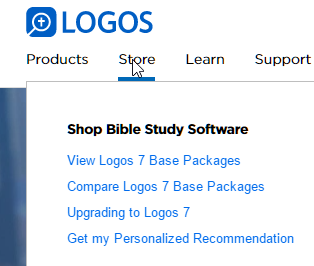 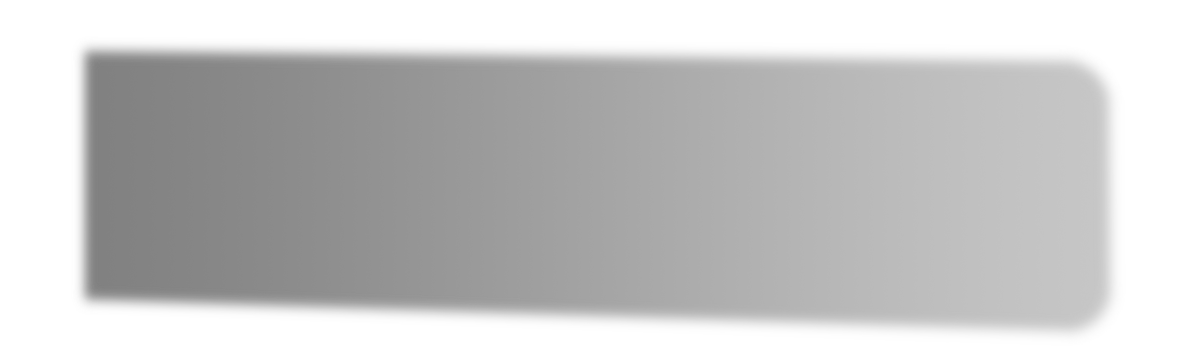 $0
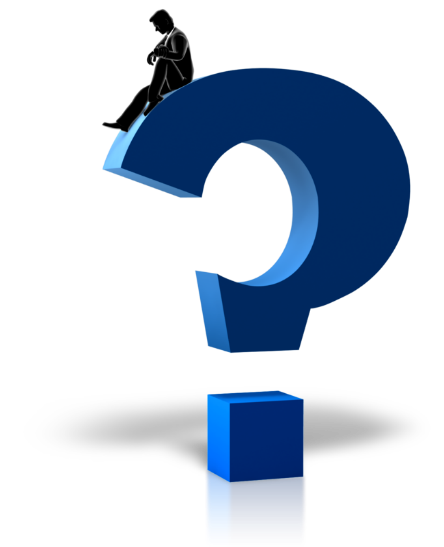 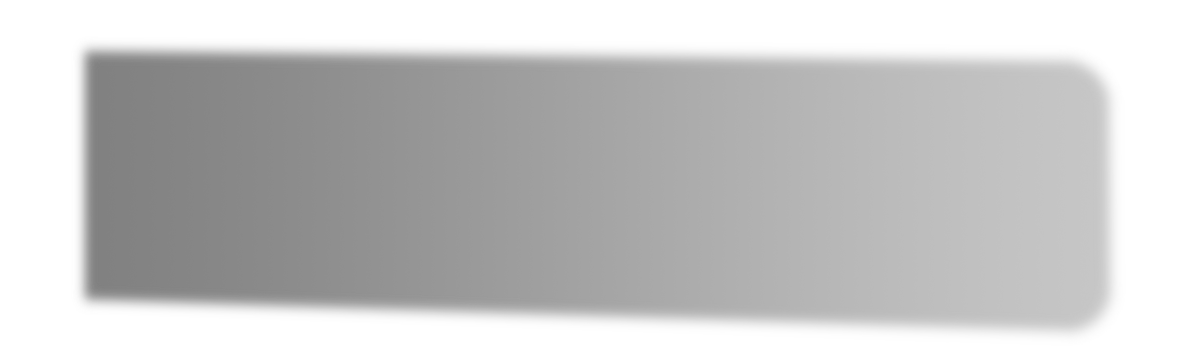 $50
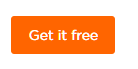 [Speaker Notes: Go online to Logos, log in, go to the store,  upgrading to Logos 7, scroll down, click get it Free
 and purchase the free update for $0]
Anki
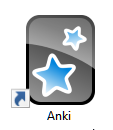 Great for learning anything not just a language (flash card program)
Spaced repetition
Recall (not review)
Rereading not helpful
Questioning more effective
Create your own cards even better
T
R
U
O
Y
R
N
Learning task 1 Install Anki
Install Anki program
Install decks (double-click)
LTCT Topics
RegEx
Learning task 2 Use Anki
Study the two sample decks
Add your own cards
Click on deck
Click on Browse
Click on deck to left
Click on Add
Fill in front and back
Click Add
HearThis
Two different installations
Paratext 7
Paratext 8
New version this week!
HearThis (http://software.sil.org/hearthis/)
Glyssen (http://software.sil.org/glyssen/)
FLEx audio writing system
Watch video (3+ minutes)
FLEx audio writing system
(audio writing system video)
SayMore
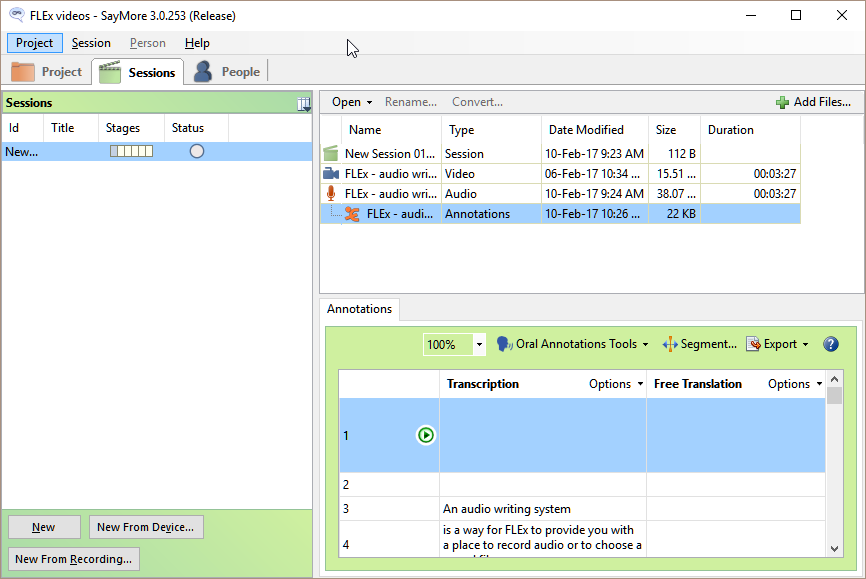 Organise audio/video data
Transcribe texts
XLingPaper
Complicated but powerful way writing complex documents
Grammar papers, phonology papers
Edit English and French together in one source file
Export to PDF and Web



XLIngPaper (http://www.xlingpaper.org/)
Training materials
Paratext (English and French)
FLEx (English) in progress
Bloom (Eng French) in progress
Reformatting using XLingPaper
Pathway
For printing from FLEx or Paratext
Need to match the version with FLEx and/or Paratext
Version for FLEx 8.3 not yet released
“Nightly version” available
http://software.sil.org/pathway/
Useful tools
Meld - useful comparison tool 
Sync
GreenShot (screen shots for training materials)
Questions? Need More Information?